Nichtlineare Navigation
...und ihr Einsatz im Dienst kleiner Lernprogramme mit PowerPoint
AD W. Wagner, Universität Bayreuth, Didaktik der Chemie
Ziele und Gliederung
Grundsätzliche Techniken
Das Drehbuch
Navigation mit einfachen Links
Animation mit der Trigger-Funktion
AD W. Wagner, Universität Bayreuth, Didaktik der Chemie
1. Grundsätzliche Techniken
Visual Basic
Flash
HTML
JavaScript
Pearl
VRML
Java
Excel
PowerPoint
AD W. Wagner, Universität Bayreuth, Didaktik der Chemie
[Speaker Notes: Links führen von den Hauptstichworten zu Beispielen.]
2.1 Anordnungen für die Navigation
1
Variante 1: linear ergänzt
linearer Bereich
2
3
Ende
2a
nichtlineare Anteile angehängt
2b
AD W. Wagner, Universität Bayreuth, Didaktik der Chemie
[Speaker Notes: Varianten-Bezeichnungen nicht publiziert.]
2.1 Anordnungen für die Navigation
1
Variante 2: gruppiert
2
2a
2b
Vor- und Nachteile?
Übersichtlichkeit
...
3
Ende
AD W. Wagner, Universität Bayreuth, Didaktik der Chemie
2.2 Planung der gewünschten Effekte
Öl mit
Sudan III
+
2
+
2
Wasser mit
Methylenblau
Auflösen der Skizze in einzelne Objekte; Bsp. 1
xyz
+
+
=
AD W. Wagner, Universität Bayreuth, Didaktik der Chemie
[Speaker Notes: Beispiel aus der vorausgehenden GDCh-Fortbildung.]
Exkurs Farbenlehre: Keine Mischung in RGB und CMY auf dem Bildschirm
Y
B
M
G
C
R
RGB
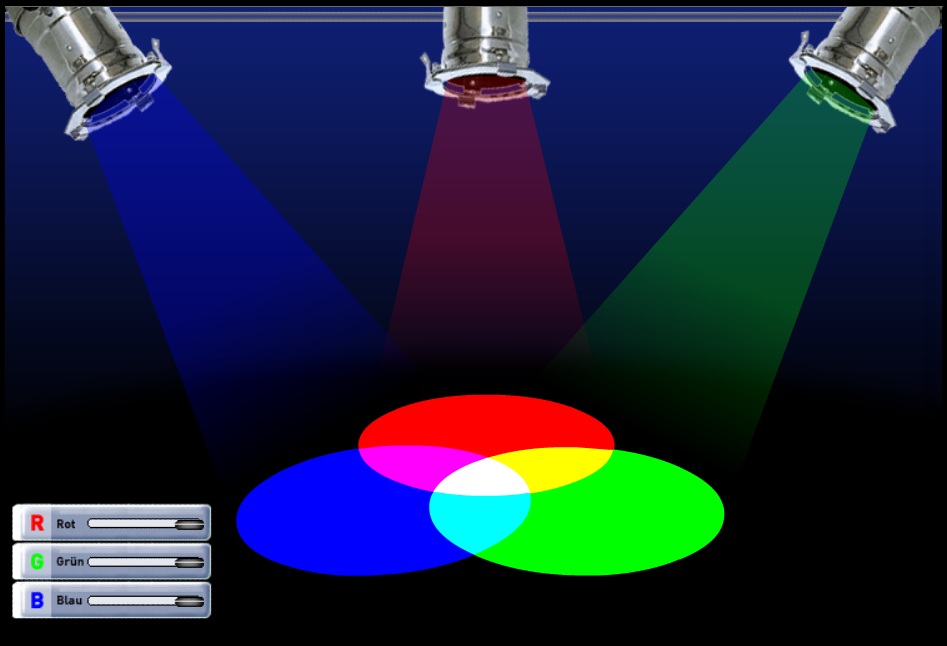 RGB
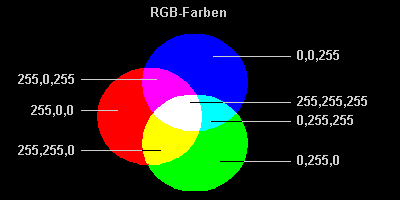 Standardfarben für das WWW
127 Farben, 16 Grautöne, alle in GIF darstellbar
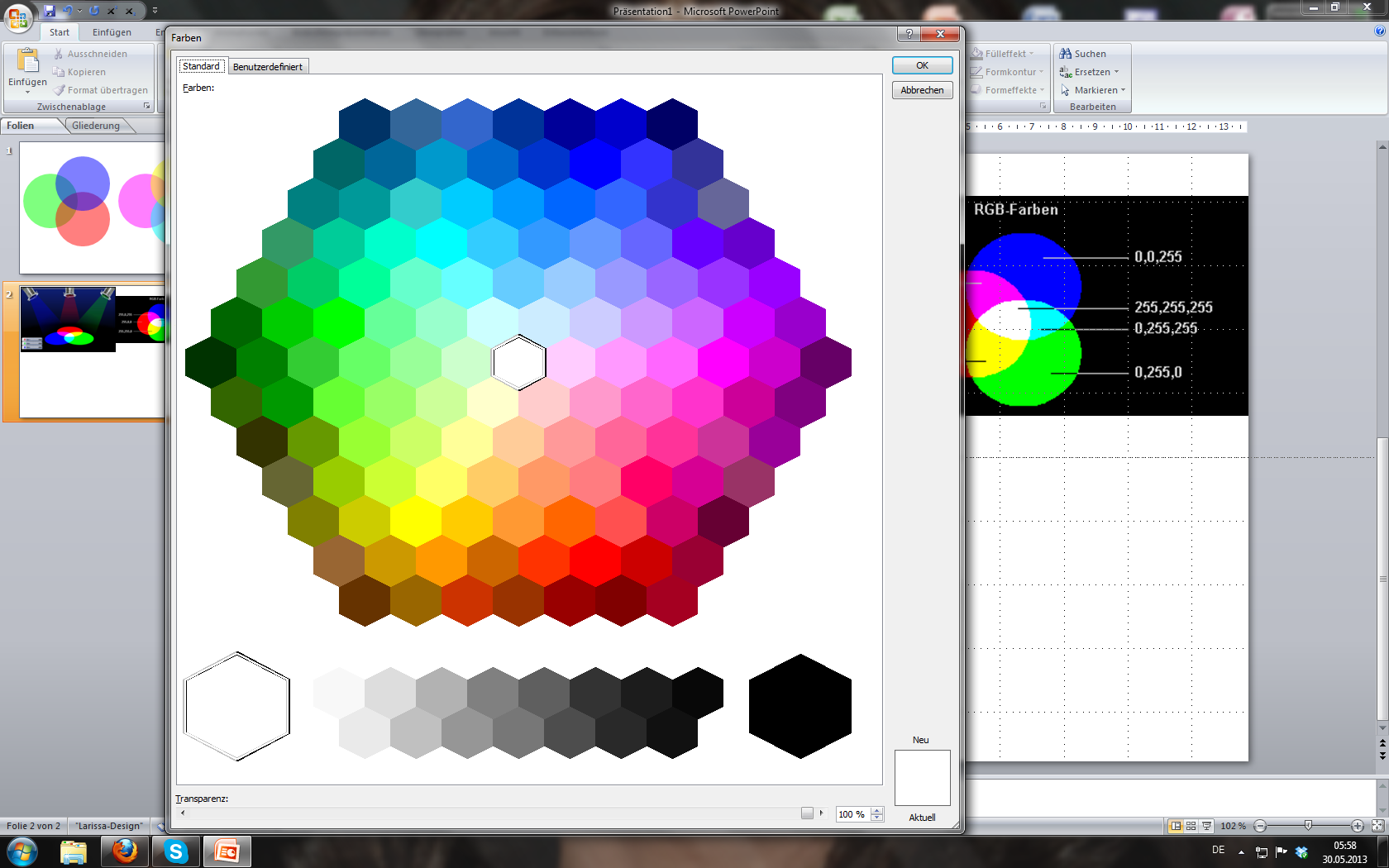 Legende:
Für Bildschirm und Projektion empfohlene Grundfarben
Für Druck empfohlene Grundfarben
2.2 Planung der gewünschten Effekte
Auflösen der Skizze in einzelne Objekte; Bsp. 2
p
Kritischer Punkt
Wasser
Eis
Tripelpunkt
Dampf
T
AD W. Wagner, Universität Bayreuth, Didaktik der Chemie
[Speaker Notes: Beispiel aus der vorausgehenden GDCh-Fortbildung.]
2.2 Planung der gewünschten Effekte
Logisch und fachlich sinnvolle Schrittfolge
Turbine
Primär-
kreislauf
Sekundär-
kreislauf
Kontrollstäbe
Brennstäbe
Moderator
Wärmetransportmittel
Reflektor
AD W. Wagner, Universität Bayreuth, Didaktik der Chemie
[Speaker Notes: Beispiel. Zwei didaktische Phasen: der Aufbau eines Kernreaktors, dann dynamische Darstellung der Regelung.]
3.1 Navigation mit einfachen Links
PowerPoint: auf eine andere Folie in der Präsentation
absolut adressiert („Folie 18“) oder
relativ (z.B. auf „vorherige Folie“)
AD W. Wagner, Universität Bayreuth, Didaktik der Chemie
[Speaker Notes: Links führen von den Stichworten zu Beispielen.]
3.2 Navigation mit der Trigger-Funktion?
Wenn noch Zeit bleibt... (nächste Folie)
Sonst... (übernächste Folie, absolut)
Interaktive Schaltflächen
Interaktive Schaltflächen
AD W. Wagner, Universität Bayreuth, Didaktik der Chemie
Sprungziel: Aggregatzustand
fest (s)
gasförmig (g)
schmelzen
kondensieren
verdampfen
erstarren
resublimieren
sublimieren
resubli-mieren
sublimieren
flüssig (l)
erstarren
schmelzen
flüssig (l)
konden-sieren
fest (s)
gasförmig (g)
verdampfen
E
Es gibt Wasserkreisläufe – 
aber Änderungen des Aggregatzustandes sind keine.
AD W. Wagner, Universität Bayreuth, Didaktik der Chemie
[Speaker Notes: Beispiel für ein Sprungziel.]
4. Animation mit der Trigger-Funktion
Beispiel 1:
Turbine
Primär-
kreislauf
Sekundär-
kreislauf
Kontrollstäbe
Brennstäbe
Moderator
Wärmetransportmittel
Reflektor
AD W. Wagner, Universität Bayreuth, Didaktik der Chemie
[Speaker Notes: Schwerpunkt: Wiederholen der Animation mit der Trigger-Funktion.]
Die 100-Euro-Frage.
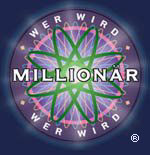 Beispiel 2:
Wonach schmecken die grünen Haribo-Gummibärchen?
A: nach Kiwi
B: nach Apfel
C: nach Erdbeere
D: nach Waldmeister
Sie sind altmodisch: stimmt seit 2007 nicht mehr!
Sie kommen ja nicht einmal über die100 Euro hinaus, wie wollen Sie da Millionär werden?
Stimmt auch nich‘! Is‘ doch keine Brause!
Stimmt. Aber erst seit 2007. Sie sind gut!
AD W. Wagner, Universität Bayreuth, Didaktik der Chemie
[Speaker Notes: Beispiel. Unvorhersehbare Zuhörer(Lerner)-Reaktion.]
Zusammenfassung
Es gibt zwei Möglichkeiten, von der linearen Animationsreihenfolge abzuweichen: über Hyperlinks und die Trigger-Funktion.
Diese Möglichkeiten setzen uns in die Lage, kleine Lernprogramme für Schüler zu schreiben.
Als „Programmiertechniken“ reichen Office-Kenntnisse aus.
AD W. Wagner, Universität Bayreuth, Didaktik der Chemie
Viel Erfolg und viel Spaß!
AD W. Wagner, Universität Bayreuth, Didaktik der Chemie
Aggregatzustand: Varianten im Vergleich
fest (s)
gasförmig (g)
schmelzen
kondensieren
verdampfen
erstarren
resublimieren
sublimieren
resubli-mieren
sublimieren
flüssig (l)
erstarren
schmelzen
flüssig (l)
konden-sieren
fest (s)
gasförmig (g)
verdampfen
E
Es gibt Wasserkreisläufe – 
aber Änderungen des Aggregatzustandes sind keine.
AD W. Wagner, Universität Bayreuth, Didaktik der Chemie
Das Prinzip des Kernreaktors
238U
x
y
n
n
n
238U
x
y
n
n
n
n
langsam
schnell
238U
Bremsmaterial
(Moderator)
x
y
n
n
Start
1. Generation
2. Generation

AD W. Wagner, Universität Bayreuth, Didaktik der Chemie